Skólaráðsfundur
17. mars 2025
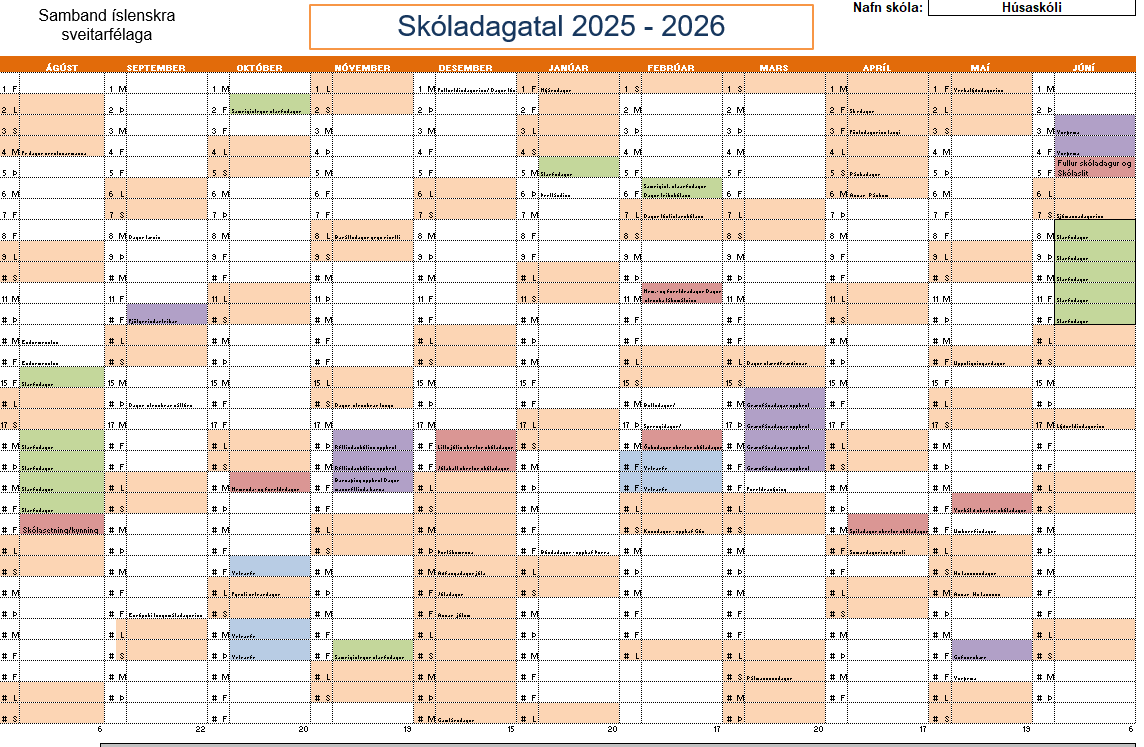 Skóladagatal 2025 - 2026
Skóladagatal 2025 - 2026
Fjárhagsstaða Húsaskóla árið 2024
Nemendafjöldi 2025 2026